Maths
To order numbers within 100.
Mrs Bramble & Miss Sidhu
‹#›
[Speaker Notes: Hello everyone! In this lesson you will be counting and comparing and ordering numbers within 100.]
Independent Task
Task 1
Order these numbers from least value to greatest value. 

Draw Dienes to help you to order them.
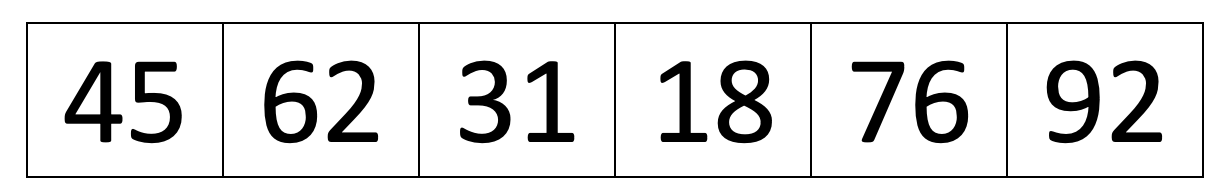 ‹#›
[Speaker Notes: Here is today’s independent task.]
Independent Task
Task 2
Order these numbers from greatest value to the least value.

Draw Dienes to help you to order them.
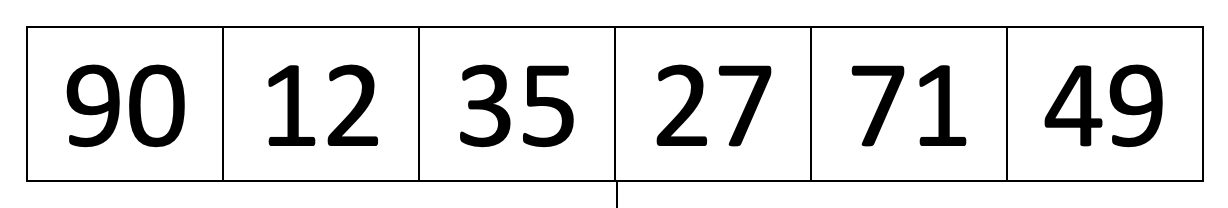 ‹#›
[Speaker Notes: Here is today’s independent task.]
Answers
Task 1
Numbers from least value to greatest value.
Least value
Greater value
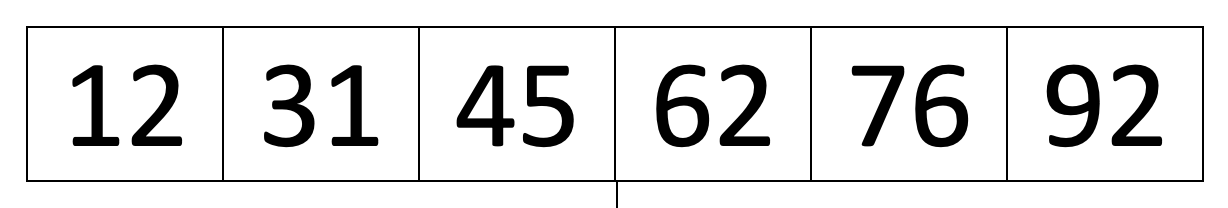 ‹#›
Answers
Task 2
Numbers from greatest value to the least value.
Least value
Greater value
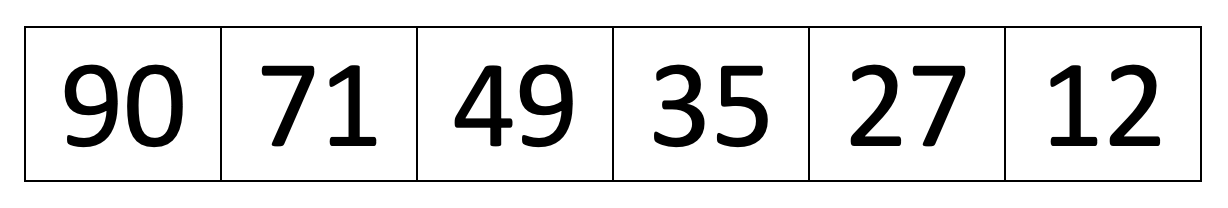 ‹#›